MATERI KELAS XII
SETTING ROUTER
LANGKAH LANGKAH MEMBUAT ROUTERDENGAN VIRTUAL BOX
INSTALL ROUTER DEBIAN 7.11 , TEXT
INSTALL CLIENT WIN 7, GUI
SETTING LAN CARD PD VIRTUAL BOX
PADA SO DEBIAN : ADAPTER 1 : BRIDE, ADAPTER 2 : INTERNAL
PADA SO WIN 7 / CLIENT : ADAPTER 1 : INTERNAL NETWORD
LAKUKAN INSTALLASI OS
TAHAPAN SETTING NETWORK
PADA OS DEBIAN 
Nano /etc/network/interfaces
		# ip server
		auto eth0
		iface eth0 inet static
		address 192.168.0.100
		netmask 255.255.255.0
		network 192.168.0.0
		broadcast 192.168.0.255
		gateway 192.168.0.1 ( gerbang internet / ip yg menjadi gerbang internet)
		dns-nameservers 192.168.0.100
# ip client
		auto eth1
		iface eth1 inet static
		address 192.168.20.1
		netmask 255.255.255.0
         broadcast 192.168.20.255
SETTING NAT
Nano /etc/sysctl.conf (hilangkan tanda # net.ipv4.ip_forward=1
Nano /etc/rc.local
Iptables –t nat –A POSTROUTING –o eth0 –j MASQUERADE
Crtl + O dan keluar Crt + X
Iptales dengan sarat ,
MACAM-MACAM NAT
#perkecualian dengan syarat tertentuiptables -A INPUT -d 192.168.1.0/24 -m limit –limit 10/s –limit-burst 20 -j ACCEPTiptables -A INPUT -s 192.168.1.0/24 -m limit –limit 10/s –limit-burst 20 -j ACCEPTiptables –t nat –A POSTROUTING –s 192.168.0.0/24 –j MASQUERADEiptables –t nat –A POSTROUTING –s 192.168.1.0/24 –j MASQUERADE#forward webserver dan intranetiptables -t nat -A PREROUTING -i eth0 -p tcp –dport 80 -j DNAT –to 192.168.0.10:80iptables -t nat -A PREROUTING -i eth0 -p tcp –dport 88 -j DNAT –to 192.168.0.12:80#redirect ke squidiptables –t nat –A PREROUTING –s 192.168.10.0/24 -p tcp –dport 80 -j REDIRECT –to-port 3128iptables –t nat –A PREROUTING –s 192.168.10.1/24 -p tcp –dport 80 -j REDIRECT –to-port 3128
Cara Menambahkan Repository CD di Debian
PERINTAH IPTABLES PROXY
Iptables –t nat –A PREROUTING –s 192.168.0.100/24 –d 0/0 –p tcp –dport 80 –j REDIRECT –to-ports 3128
apt-cdrom add
nano /etc/apt/sources.list
SETTING DHCP SERVER
Apt-get install isc-dhcp-server
 ketikkan apt-get install dhcp3-server
nano /etc/dhcp/dhcpd.conf
Edit DHCP
Setting network yg di jadikan DHCP
Restart DHCP
service isc-dhcp-server restart
DNS SERVER
apt-cdrom add
Apt-get install bind9
Edit file 
Nano /etc/bind/named.conf
Buat file forward dan reverse copy dari db.127 dan db.local
Simpan file di named.conf /etc/bind/forward dan /etc/bind/reverse
Copy db.127 dan db.local
Cp db.127 forward
Cp db.local reverse
Restart /etc/init.d/bind9 restart
Pengecekan nslookup diponegoro2.net dan ip 192.168.0.100
samba
Samba Server merupakan sebuah protokol yang dikembangkan di Sistem Operasi Linux untuk melayani permintaan pertukaran data antara mesin Ms. Windows dan Linux.
Berikut adalah beberapa pengertian dari SAMBA :
a.    Samba adalah program yang dapat menjembatani kompleksitas berbagai platform system operasi Linux(UNIX) dengan mesin Windows yang dijalankan dalam suatu jaringan komputer. Samba merupakan aplikasi dari UNIX dan Linux, yang dikenal dengan SMB(Service Message Block) protocol. Banyak sistem operasi seperti Windows dan OS/2 yang menggunakan SMB untuk menciptakan jaringan client/server. Protokol Samba memungkinkan server Linux/UNIX untuk berkomunikasi dengan mesin client yang mengunakan OS Windows dalam satu jaringan.
b. Samba adalah sebuah software yang bekerja di sistem operasi linux, unix dan windows yang menggunakan protokol network smb (server massage block). Smb adalah sebuah protokol komunikasi data yang juga digunakan oleh Microsoft dan OS/2 untuk menampilkan fungsi jaringan client-server yang menyediakan sharing file dan printer serta tugas-tugas lainnya yang berhubungan.
Intsall samba
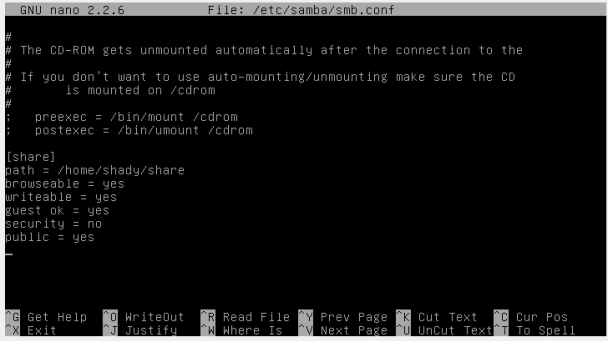 Apt-get install samba
Setting samba 
 nano /etc/samba/smb.conf
Ket:
Path = menunjukkan lokasi folder yang akan dishare ke windows
Browsable = agar dapat ditemukan di jaringan
Writeable = izin agar file atau data yang di share dapat di edit
Guest ok = izin agar semua user dapat mengakses share file tsb
Public = agar dapat dilihat oleh public
Tutup dan simpan konfigurasinya “ctrl + x -> y – > enter”
Restart samba “service samba restart”
Lalu ubah permission pada folder yang dishare dengan “chmod 777 (lokasi folder)/ -R “
Buka my computer pada windows, pilih Network dan ketikkan IP debian . Contoh : \\192.168.137.17
Intsall apache2,phpmyadmin
Intsall web server
Setelah muncul foldernya , copas-kan file CMS WordPress offline-nya kedalam foldernya
Install unzip terlebih dahulu “apt-get install unzip”
Masuk dulu ke folder yang di share dan copas kan file CMS-nya ke /var/www . Contoh : “cp /home/shady/share/wordpress-4.5.1.zip /var/www”
Ekstrak file zip tadi “unzip wordpress-4.5.
Lalu masuk ke folder wordpress “cd /var/www/wordpress” lalu “ls”